UNIVERSIDAD NACIONAL EXPERIMENTAL DE GUAYANA
CONTABILIDAD GENERAL I
TEMA 1
CONTABILIDAD, LA CUENTA, ECUACION CONTABLE Y TEORÍA DEL CARGO Y  EL  ABONO
27/10/2014
1
1
Transacciones
Una transacción comercial es todo aquello que ocurre cuando hay un intercambio financiero correspondiente a la compra o venta de un bien o servicio.
27/10/2014
2
2
Transacciones
Una transacción comercial es todo aquello que ocurre cuando hay un intercambio financiero correspondiente a la compra o venta de un bien o servicio
Intercambio comercial que puede medirse unidades monetarias(u.m) y que puede  registrase en los libros contables.
27/10/2014
3
3
Transacciones
Las transacciones financieras producen documentos que son  fuentes de información.
Estos constituyen la base de la contabilidad
Cheques, Facturas de venta y facturas de compras.
27/10/2014
4
4
Elementos de los EEFF
Relacionados con:
La situación financiera
El desempeño
Activo
Ingresos
COSTOS
Pasivo
Gastos
Patrimonio
27/10/2014
5
5
BALANCE GENERAL
Activo
CONTROLADO
Recurso controlado por la empresa como resultado de una serie de sucesos pasados, del cual la empresa espera obtener, en un futuro, beneficios económicos
SUCESOS PASADO
FLUJO DE BENEFICIOS
ECONOMICOS
FUTURO
27/10/2014
6
6
BALANCE GENERAL
Pasivo
OBLIGACION 
PRESENTE
Es una obligación presente de la empresa, surgida a raíz de sucesos pasados, al vencimiento de la cual y por cancelarla, la empresa espera desprenderse de recursos que incorporan beneficios económicos
SUCESOS PASADO
DEPRENDERSE DE 
RECURSOS
27/10/2014
7
7
BALANCE GENERAL
Patrimonio neto
Es la diferencia 
o parte  residual 
de los activos de la entidad, una vez deducidos  todos los pasivos
27/10/2014
8
8
ESTADO DE RESULTADOS
Son los incrementos en los beneficios económicos, producidos durante el período económico, en forma de entradas o incrementos de valor de los activos, o bien como decrementos de las deudas, que dan como resultado aumentos del patrimonio neto, no relacionados con las aportaciones de los propietarios.
Ingresos
27/10/2014
9
9
ESTADO DE RESULTADOS
Son decrementos en los beneficios económicos, producidos durante el período económico,  en forma de salidas o disminuciones en el valor de los activos, o bien en el incremento de deudas, que dan como resultado reducciones del patrimonio neto, no relacionadas con las distribuciones realizadas por los propietarios.
Gastos
27/10/2014
10
10
LA CUENTA
CONCEPTO
Es la unidad básica de la contabilidad. 
“ Es el medio o instrumento contable a través del cual son registradas las operaciones de acuerdo con su naturaleza, y donde se refleja el movimiento de todo lo que RECIBIÓ y todo lo que ENTREGÓ esa cuenta”. Tales movimientos reflejarán los aumentos y disminuciones que va experimentando el elemento que controla cada cuenta.
José A. Brito, Contabilidad (2007)
27/10/2014
11
11
LA CUENTA
CONCEPTO
Registro detallado de los cambios que ocurren en un activo, un pasivo o capital durante un periodo especifico.
Horngren, Harrison, Bamber. Contabilidad
27/10/2014
12
12
RAMIREZ, ZAMBRANO, SANABRIA, CARDIEL, AGUERO
FORMA Y CONTENIDO DE UNA CUENTA
Es la identificación concreta que se le da a cada cuenta.
1. NOMBRE DE LA CUENTA
Ejemplos de: NOMBRES DE LA CUENTAS
BANCOS:

CUENTAS POR COBRAR

VEHICULOS

CUENTAS POR PAGAR
27/10/2014
13
13
RAMIREZ, ZAMBRANO, SANABRIA, CARDIEL, AGUERO
FORMA Y CONTENIDO DE UNA CUENTA
Es la suma de todas las partidas que el contador anota en la columna encabezada por tal concepto.
5.- DEBE
Es la suma de todas las partidas que el contador anota en la columna encabezada por tal concepto.
6.- HABER
Viene dada por la diferencia que exista entre el debe  y el haber, o entre el haber y el debe. Es decir, a la  cifra mayor se le resta la menor y el resultado será el saldo.
7.- SALDO
27/10/2014
14
14
LA CUENTA. Esquema
La Cuenta. Esquema
Título
Debe
Cargos
Débitos
Haber  
  Abonos
Créditos
27/10/2014
15
CLASES DE SALDO
SALDO DEUDOR
NOMBRE
HABER
DEBE
130,00
90,00
160,00
70,00
Una cuenta tiene saldo deudor cuando sucede que el DEBE es mayor que el HABER

Ejemplo: supongamos que en una determinada                   cuenta el contador tuvo que anotaren el debe Bs. 130,00 y 160,00 mientras que en haber registró  Bs. 90,00 y Bs. 70,00¿Cómo determinaríamos el saldo y que clase de saldo sería?
290,00
160,00
Saldo: 130,00 (Deudor)
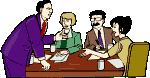 27/10/2014
16
RAMIREZ, ZAMBRANO, SANABRIA, CARDIEL, AGUERO
CLASES DE SALDO
SALDO ACREEDOR
NOMBRE
HABER
DEBE
Una cuenta tiene saldo acreedor cuando ocurre que el HABER es mayor que el DEBE

   Ejemplo: supongamos que en una determinada cuenta el contador  tuvo que anotar en el debe Bs. 170,00 y 230,00 mientras que en haber registró  Bs. 360,00 y Bs. 150,00¿Cómo determinaríamos el saldo y que clase de saldo sería?
170,00
360,00
230,00
150,00
400,00
510,00
Saldo: 110,00 (Acreedor)
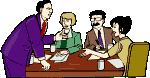 27/10/2014
17
CLASES DE SALDO
SALDO CERO
NOMBRE
HABER
DEBE
Una cuenta tiene saldo cero cuando ocurre que el HABER es igual al DEBE

Ejemplo: supongamos que en una determinada cuenta el contador  tuvo que anotar en el debe Bs. 310,00 y 200,00 mientras que en haber registró  Bs. 360,00 y Bs. 150,00 ¿Cómo determinaríamos el saldo y que clase de saldo sería?
310,00
360,00
200,00
150,00
510,00
510,00
Saldo: Cero)
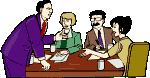 27/10/2014
18
CUÁNDO CARGAR Y CUÁNDO ABONAR UNA CUENTA
SELECCIONAR  EL NOMBRE DE  LA CUENTA EN LA QUE SE HARÁ EL REGISTRO.
PASOS:
2. DETERMINAR SI LA TRANSACCIÓN SE REGISTRA EN EL DEBE O EN EL HABER.
27/10/2014
19
19
CUÁNDO CARGAR Y CUÁNDO ABONAR UNA CUENTA
EJEMPLO: Transacción  a) Supongamos que se efectuó un depósito de Bs. 900,00 en el  Banco Provincial.
SELECCIONAR  EL NOMBRE DE  LA CUENTA EN LA QUE SE HARÁ EL REGISTRO.
PASOS:
Analizar: tratándose de dinero depositada en un banco ¿Cuál sería el 
               nombre de la cuenta a utilizar?
DEBE
HABER
27/10/2014
20
20
CUÁNDO CARGAR Y CUÁNDO ABONAR UNA CUENTA
2. DETERMINAR SI LA TRANSACCIÓN SE REGISTRA EN EL DEBE O EN EL HABER.
Se anota en el debe
SI
Se  CARGA
Se DEBITA
¿RECIBE ALGO?
Hágase la pregunta que sigue a continuación
NO
LA CUENTA
SELECCIONADA
Se anota en el HABER
SI
Se ABONA
¿ENTREGA  ALGO?
Se ACREDITA
La cuenta 
seleccionada no
es la correcta
NO
27/10/2014
21
21
CUÁNDO CARGAR Y CUÁNDO ABONAR UNA CUENTA
2. DETERMINAR SI LA TRANSACCIÓN SE REGISTRA EN EL DEBE O EN EL HABER.
Hacemos la primera pregunta: ¿El banco recibe algo?
Si. El banco está recibiendo el dinero que estamos depositando. Por tal razón, el registro del depósito se hará en el DEBE. Es decir, Cargaremos o debitaremos cuenta banco.
BANCOS
HABER
DEBE
900,00
27/10/2014
22
22
[Speaker Notes: 9]
CUÁNDO CARGAR Y CUÁNDO ABONAR UNA CUENTA
EJEMPLO: Transacción  b) Se emitió un cheque contra el banco Venezuela 
                    para cancelar el recibo del teléfono por Bs. 600,00.
SELECCIONAR  EL NOMBRE DE  LA CUENTA EN LA QUE SE HARÁ EL REGISTRO.
PASOS:
Analizar: Se trata de una transacción en la que se extrae dinero del banco.
Por lo tanto, es obvio que la cuenta escogida será.
DEBE
HABER
27/10/2014
23
23
CUÁNDO CARGAR Y CUÁNDO ABONAR UNA CUENTA
2. DETERMINAR SI A LA  CUENTA BANCO, SE LE CARGA 0 SE LE ABONA.
Hacemos la primera pregunta: ¿El banco recibe algo?
NO; Se trata de la emisión de un cheque mediante el cual nos extraerán parte del dinero que tenemos en el banco. Por lo tanto. Hagamos la pregunta que sigue:  El banco ¿ENTREGA ALGO?. SI. Por tal razón, el registro se hará en el HABER. Es decir, se abona a acredita la cuenta
BANCOS
DEBE
HABER
900,00
600,00
27/10/2014
24
24
CUÁNDO CARGAR Y CUÁNDO ABONAR UNA CUENTA
TAREA EN CLASE:
EJEMPLO: Transacción  c) Se hizo un nuevo deposito por Bs.  por Bs. 700,00 
                    en el banco Venezuela.
1. ¿ Que cuenta utilizaremos?
PASOS:
2. ¿ a Que cuenta se le carga o se le abona?
27/10/2014
25
25
RAMIREZ, ZAMBRANO, SANABRIA, CARDIEL, AGUERO
CUÁNDO CARGAR Y CUÁNDO ABONAR UNA CUENTA
TAREA EN CLASE:
EJEMPLO: Transacción  d) Emitimos un nuevo cheque  por Bs.  por Bs. 400,00 
                    contra el  banco Venezuela para cancelar una factura que debíamos.
1. ¿ Que cuenta utilizaremos?
PASOS:
2. ¿ a Que cuenta se lo carga o se le abona?
27/10/2014
26
26
RAMIREZ, ZAMBRANO, SANABRIA, CARDIEL, AGUERO
CUÁNDO CARGAR Y CUÁNDO ABONAR UNA CUENTA
ANALICEMOS OTRA CUENTA: CUENTAS POR PAGAR
EJEMPLO: Transacción  a) La empresa compró mercancías a crédito por Bs. 2.000. se aceptó la factura No. 2342 con vencimiento a 60 días.
PASOS:
SELECCIONAR  EL NOMBRE DE  LA CUENTA EN LA QUE SE HARÁ EL REGISTRO.
Analizar: Se trata   de la compra de mercancías a crédito, lo cual quiere decir
que  hemos contraído una deuda. Debemos una cantidad  de dinero a  alguien.
Tenemos  una cuenta por pagar. La cuenta que utilizaremos para controlar esta
deuda la denominaremos: CUENTAS POR PAGAR.
CUENTAS POR PAGAR
DEBE
HABER
27/10/2014
27
27
RAMIREZ, ZAMBRANO, SANABRIA, CARDIEL, AGUERO
CUÁNDO CARGAR Y CUÁNDO ABONAR UNA CUENTA
2. DETERMINAR SI LA TRANSACCIÓN, LA  REGISTREMOS EN EL DEBE O EN HABER.
Hacemos la primera pregunta: Cuentas por pagar  ¿RECIBE ALGO? Es decir,
¿ La empresa está recibiendo, ya cancelada alguna factura que tenía por pagar?
NO, pues no se trata de que estamos pagando una deuda que teníamos, sino de que estamos contrayendo una nueva deuda.   

hagamos la siguiente pregunta: Cuentas por Pagar ¿ ENTREGA ALGO? La repuesta es: SI
27/10/2014
28
28
RAMIREZ, ZAMBRANO, SANABRIA, CARDIEL, AGUERO
CUÁNDO CARGAR Y CUÁNDO ABONAR UNA CUENTA
2. DETERMINAR SI LA TRANSACCIÓN SE REGISTRA EN EL DEBE O EN EL HABER.
A cambio de haber recibido la mercancía comprada, hemos tenido que entregar al proveedor su factura firmada  como evidencia de que aceptamos pagarla, dentro de 60 días, la cantidad allí estipulada. Por lo tanto, estamos entregando una CUENTA POR PAGAR en manos del proveedor, quien nos la cobrará a su vencimiento. Por lo expuesto, la transacción la registraremos en el HABER
CUENTAS POR PAGAR
DEBE
HABER
2.000
27/10/2014
29
29
RAMIREZ, ZAMBRANO, SANABRIA, CARDIEL, AGUERO
CUÁNDO CARGAR Y CUÁNDO ABONAR UNA CUENTA
EJEMPLO: Transacción  b) Habiendo transcurrido los 60 días de plazo, el proveedor se presenta a cobrar la factura No. 2342 por Bs. 2.000 la cual fue cancelada con un cheque girado contra nuestra Cuenta del Banco Venezuela.
PASOS:
Se determina la cuenta en la que se registrará la transacción.
Por tratarse de la cancelación de una factura que teníamos por Pagar, la cuenta donde haremos el registro será: CUENTAS POR PAGAR.
CUENTAS POR PAGAR
DEBE
HABER
27/10/2014
30
30
RAMIREZ, ZAMBRANO, SANABRIA, CARDIEL, AGUERO
CUÁNDO CARGAR Y CUÁNDO ABONAR UNA CUENTA
2. DETERMINAR SI LA  TRANSACCIÓN, LA  REGISTREMOS EN EL DEBE O EN HABER.
Hacemos la primera pregunta: Cuentas por pagar  ¿RECIBE ALGO? Es decir,
¿ La empresa está recibiendo alguna factura que teníamos por pagar?
SI, la factura  No. 2342 que anteriormente habíamos entregado cuando aceptamos la deuda, ahora la estamos recibiendo con la firma de “CANCELADA” estampada por el proveedor. Es decir, estamos recibiendo una Cuenta por Pagar ya cancelada. Por lo tanto, el registro se hará en el debe.
CUENTAS POR PAGAR
DEBE
HABER
2.OOO
2.OOO
27/10/2014
31
31
RAMIREZ, ZAMBRANO, SANABRIA, CARDIEL, AGUERO
LA CUENTA. Tipos
Activo no Corriente
Activo Corriente
Activo
Balance General
Cuentas Reales
Pasivo no Corriente
Pasivo Corriente
Pasivo
Patrimonio
Ingresos

Egresos
Cuentas Nominales
Estado de Resultado
27/10/2014
32
RAMIREZ, ZAMBRANO, SANABRIA, CARDIEL, AGUERO
CUENTAS DE VALORACIÓN
Son cuentas que tiene como finalidad expresar el valor aproximado de otras cuentas, generalmente cuentas de activo. Se presentan en el Balance General disminuyendo a las respectivas cuentas que compensan
Depreciaciones acumuladas
Amortizaciones Acumuladas 
Agotamientos Acumulados
Provisiones para incobrables
Apartado para prestaciones.
CUENTAS TRANSITORIAS
Estas cuentas se emplean para reflejar operaciones que, debido a contratos o situaciones eventuales, nos impiden efectuar cargos o abonos a las cuentas correspondiente que reflejarían la operación comercial efectuada, y una vez que cese el contrato o la eventualidad que la motivó, se cancelan (anulan) de la contabilidad.
CUENTAS TRANSITORIAS
Entre ellas tenemos las siguientes
Diferencias en caja.
  Mercancías en Tránsito.
  Reclamaciones Pendientes.
  Entre otras.
  Costo de Ventas
  Ganancias y Pérdidas
CUENTA DE ORDEN
Son aquellas cuentas que controlan ciertas operaciones o transacciones que no afectan el activo, el pasivo, el patrimonio o las operaciones del período, pero que de una u otra forma, las transacciones que las generaron implican alguna responsabilidad para la empresa y en consecuencia, es necesario establecer cierto tipo de control sobre ellas.
CUENTA DE ORDEN
Entre ellas tenemos las siguientes
Avales y fianzas otorgadas.
  Avales y fianzas recibidas.
  Mercancías recibida en consignación.
  Giros enviados el cobro.
  Cuentas por cobrar condonadas.
  Valores recibidos en garantía.
  Valores entregados en garantía.
CUENTAS MIXTAS
Son aquellas cuentas cuyo saldo en una fecha determinada está formado por una parte real y otra nominal, sin embargo, al cierre de un ejercicio económico todo su saldo debe ser de naturaleza real como por ejemplo, algunos prepagados o diferidos
Fuente: Fernando Catacora
Tratamientos de las cuentas reales
Capital
Pasivo
Activo
Debe
Haber
Debe
Haber
Debe
Haber
disminuye
aumenta
disminuye
aumenta
aumenta
disminuye
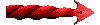 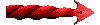 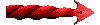 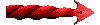 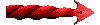 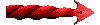 cargándole
abonándole
Cargándole
abonándole
cargándole
abonándole
Título
debe
cargos
débitos
haber
abonos
créditos
Fuente: Ricardo Maldonado
Tratamientos de las cuentas nominales
INGRESOS
EGRESOS
DEBE
HABER
DEBE
HABER
DISMINUYE
AUMENTA
AUMENTA
DISMINUYE
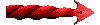 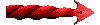 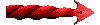 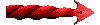 Cargándole
abonándole
Cargándole
abonándole
SALDOS DE LA CUENTA
Es el producto de la diferencia entre la sumatoria de cargos y la sumatoria del crédito.
D - H = S
Σ
Σ
Débito   -
Crédito = Saldo
D  >
H = Saldo Deudor
H = Saldo Acreedor
D  <
Saldos de las cuentas
Caja
Debe
Haber
600.000
100.000
150.000
30.000
750.000
130.000
620.000
Dr.
SALDO DEUDOR
27/10/2014
42
RAMIREZ, ZAMBRANO, SANABRIA, CARDIEL, AGUERO
Saldos de las cuentas
Cuentas por Pagar
Debe
Haber
900.000
600.000
150.000
30.000
750.000
930.000
220.000
Cr.
SALDO ACREEDOR
27/10/2014
43
Saldos de las cuentas
Cuentas por Pagar
Debe
Haber
900.000
600.000
150.000
150.000
900.000
900.000
SALDO CERO
27/10/2014
44
RAMIREZ, ZAMBRANO, SANABRIA, CARDIEL, AGUERO
ECUACION CONTABLE
Es la relación entre los activos, pasivos y patrimonio
ACTIVO  =  PASIVO + PATRIMONIO
27/10/2014
45
45
RAMIREZ, ZAMBRANO, SANABRIA, CARDIEL, AGUERO
ACTIVO  =  PASIVO + PATRIMONIO
PATRIMONIO =               CAPITAL SOCIAL +         UTILIDADES RETENIDAS + 
UTILIDAD DEL PERIODO
27/10/2014
46
46
RAMIREZ, ZAMBRANO, SANABRIA, CARDIEL, AGUERO
PATRIMONIO
Bs. 600.000
APORTE DE LOS SOCIOS:
RODRIGO SANTOS Y ANDREA MONTALVO HAN DECIDIDO EMPRENDER UN NEGOCIO DEDICADO A OFRECER EL SERVICIO DE ALQUILER DE EQUIPOS PARA OFICINAS. ELLOS DENOMINARON A SU EMPRESA OFFICEMART, S.A., RENTAN UN LOCAL Y REALIZAN UNA APORTE INICIAL DE CAPITAL. RODRIGO APORTÓ Bs. 350.000 Y ANDREA CONTRIBUYO CON Bs. 250.000. EL TOTAL DEL APORTE FUE DEPOSITADO EN UNA CUENTA BANCARIA A NOMBRE DE OFFICEMART, S.A.
ACTIVO
PASIVO
PATRIMONIO
=
BANCOS
Bs. 600.000
=
27/10/2014
47
47
RAMIREZ, ZAMBRANO, SANABRIA, CARDIEL, AGUERO
PRESTAMO BANCARIO
Bs. 200.000
PRESTAMO BANCARIO:
A FIN DE COMENZAR OPERACIONES Y CONTAR CON SUFICIENTE EQUIPO PARA OFRECER SUS SERVICIOS LA EMPRESA SOLICITA UN PRESTAMO BANCARIO DE Bs. 200.000, ELCUAL SE LE OTORGA INMEDIATAMENTE Y SE DEPOSITA EN SU CUENTA. EL EFECTO EN LA IGUALDAD CONTABLE ES:
ACTIVO
PASIVO
PATRIMONIO
=
BANCOS
Bs. 200.000
=
27/10/2014
48
48
RAMIREZ, ZAMBRANO, SANABRIA, CARDIEL, AGUERO
COMPRA DE MOBILIARIO EN EFECTIVO:
OFFICEMART, S.A. COMPRA ESCRITORIOS, SILLAS, COPIADORAS, IMPRESORAS Y EQUIPOS PARA FAX POR UN TOTAL DE Bs. 120.000 A FIN DE INICIAR OPERACIONES. DICHA CANTIDAD FUE PAGADA CON EL CHEQUE NUMERO 0001 DE LA CUENTA DE LA EMPRESA.
ACTIVO
PASIVO
PATRIMONIO
=
BANCOS
Bs. 120.000
-
MOBILIARIO Bs. 120.000
+
=
27/10/2014
49
49
RAMIREZ, ZAMBRANO, SANABRIA, CARDIEL, AGUERO
COMPRA DE EQUIPO DE TRANSPORTE:
OFFICEMART, S.A. DECIDIO COMPRAR UNA CAMIONETA NUEVA PARA TRANSPORTAR EL EQUIPO HASTA EL DOMICILIO DE SUS CLIENTES. EL COSTO DE LA CAMIONETA FUE DE Bs. 80.000 Y SE PAGÓ CON EL CHEQUE NUMERO 0002 DE LA EMPRESA.
ACTIVO
PASIVO
PATRIMONIO
=
BANCOS
Bs. 80.000
-
EQUIPO DE TRANSPORTE
Bs. 80.000
+
=
27/10/2014
50
50
RAMIREZ, ZAMBRANO, SANABRIA, CARDIEL, AGUERO
CUENTAS POR PAGAR
Bs. 50.000
COMPRA DE MOBILIARIO A CREDITO:
OFFICEMART, S.A. HA TENIDO MUCHO ÉXITO EN SUS SERVICIOS Y POR ELLO DECIDIÓ COMPRAR MÁS EQUIPO PARA DESPUES OFRECERLO EN RENTA. EL SEÑOR SANTOS ACORDO CON SU PROVEEDOR DE MUEBLES DE OFICINA LA COMPRA A CREDITO DE ESCRITORIOS Y SILLAS DE DIFERENTES MODELOS POR Bs. 50.000 QUE SERÁN PAGADOS EN 30 DIAS.
ACTIVO
PASIVO
PATRIMONIO
=
MOBILIARIO 
Bs. 50.000
+
=
27/10/2014
51
51
RAMIREZ, ZAMBRANO, SANABRIA, CARDIEL, AGUERO
INGRESO POR SERVICIOS
Bs. 4.000
PRESTACION DE SERVICIOS CON PAGO EN EFECTIVO:
EL PRIMER SERVICIO QUE PRESTA OFFICEMART, S.A. ES AL DESPACHO DE ARQUITECTOS DISEÑA, S.A. QUE RENTA UNA COPIADORA POR OCHO DIAS, PAGA Bs. 4.000 CON ELCHEQUE NUMERO 7910.
ACTIVO
PASIVO
PATRIMONIO
=
BANCO 
Bs. 4.000
+
=
27/10/2014
52
52
RAMIREZ, ZAMBRANO, SANABRIA, CARDIEL, AGUERO
GASTO POR ALQUILER
Bs. 15.000
-
PAGO RENTA DEL LOCAL:
A MITAD DEL MES SE TIENE QUE PAGAR LA RENTA DEL LOCAL EN DONDE ESTÁ OPERADO OFFICEMART, S.A. PARA ELLO SE EMITE EL CHEQUE NUMERO 0003 DE LA CENTA DE OFFICEMART, S.A. POR UN TOTAL DE Bs. 15.000.
ACTIVO
PASIVO
PATRIMONIO
=
BANCO 
Bs. 15.000
-
=
27/10/2014
53
53
RAMIREZ, ZAMBRANO, SANABRIA, CARDIEL, AGUERO
GASTOS POR SUELDOS
Bs. 25.000
-
PAGO DE SUELDOS:
EN LA PRIMERA QUINCENA DE INICIO DE OPERACIONES SE TIENEN QUE PAGAR LOS SUELDOS A LOS EMPLEADOS QUE TRABAJAN EN OFFICEMART, S.A. PARA ELLO SE EMITE EL CHEQUE NUMERO 0005 POR UN TOTAL DE Bs. 25.000.
ACTIVO
PASIVO
PATRIMONIO
=
BANCO 
Bs. 25.000
-
=
27/10/2014
54
54
RAMIREZ, ZAMBRANO, SANABRIA, CARDIEL, AGUERO
CUENTAS POR PAGAR
Bs. 50.000
-
PAGO DE LA MERCANCIA COMPRADA  A CREDITO:
HA TRANSCURRIDO UN MES DESDE QUE OFFICEMART, S.A. COMPRO A SU PROVEEDOR LOS MUEBLES DE OFICINA. POR ELLO OFFICEMART, S.A. EMITE EL CHEQUE NUMERO 0006 DE LA CUENTA DE LA EMPRESA PARA LIQUIDAR LA CUENTA POR PAGAR QUE TENIA PENDIENTE POR Bs. 50.000.
ACTIVO
PASIVO
PATRIMONIO
=
BANCO 
Bs. 50.000
-
=
27/10/2014
55
55
RAMIREZ, ZAMBRANO, SANABRIA, CARDIEL, AGUERO
PRESTAMO POR PAGAR
Bs. 200.000
-
PAGO DEL PRESTAMO BANCARIO:
DEBIDO AL ÉXITO QUE HA TENIDO OFFICEMART, S.A. LOS DUEÑOS DECIDEN LIQUIDAR EL TOTAL DEL PRESTAMO BANCARIO QUE OBTUVIERON PARA INICIAR EL NEGOCIO. POR ELLO, DEL SALDO QUE SE TIENE EN LA CUENTA DE BANCOS DEL NEGOCIO SE PAGAN  LOS Bs. 200.000 DEL PRESTAMO BANCARIO.
ACTIVO
PASIVO
PATRIMONIO
=
BANCO 
Bs. 200.000
-
=
27/10/2014
56
56
RAMIREZ, ZAMBRANO, SANABRIA, CARDIEL, AGUERO
LA PARTIDA DOBLE
La contabilidad está basada en un sistema de partida doble
Toda transacción involucra el movimiento de por lo menos dos cuentas
-1-
Vehículo           10
       Efectivo             10
27/10/2014
27/10/2014
57
57
RAMIREZ, ZAMBRANO, SANABRIA, CARDIEL, AGUERO
LA PARTIDA DOBLE
LA PARTIDA DOBLE
Esta teoría  se sustenta en el equilibrio que en todo momento debe existir en la ecuación patrimonial.
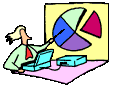 27/10/2014
58
RAMIREZ, ZAMBRANO, SANABRIA, CARDIEL, AGUERO